Document Management in HxGN EAM
James Sanwald
Pre-Sales
Hexagon
Agenda
SECTION 1
Existing Capability
SECTION 2
Recent Enhancements
SECTION 3
Setup Options
Document Management
Document Viewing

Document Create / Upload

Versioning / Upload History 

Locking / Unlocking

Document API
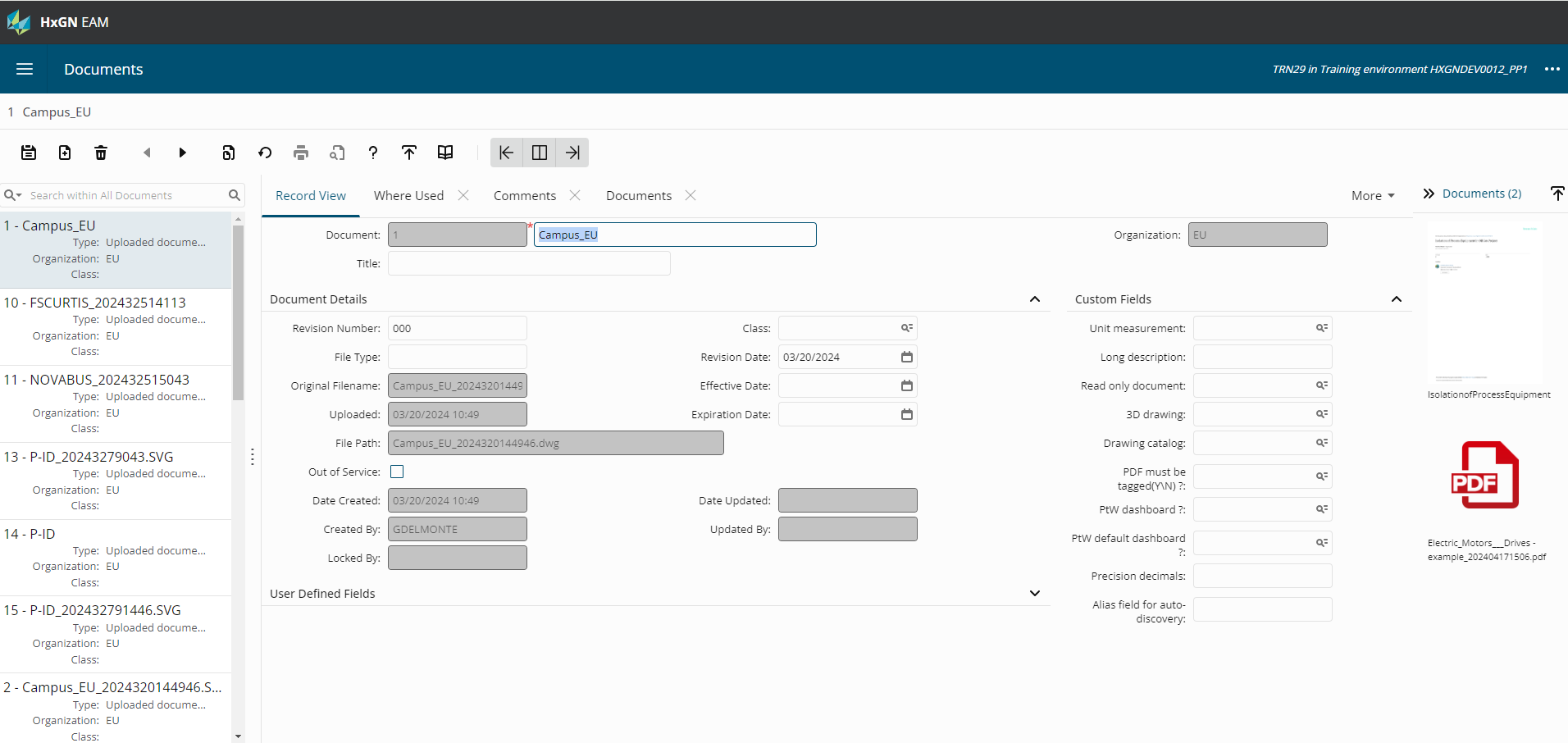 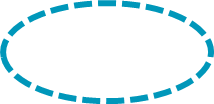 Document Management
Document Viewing

Document Create / Upload

Versioning / Upload History 

Locking / Unlocking

Document API
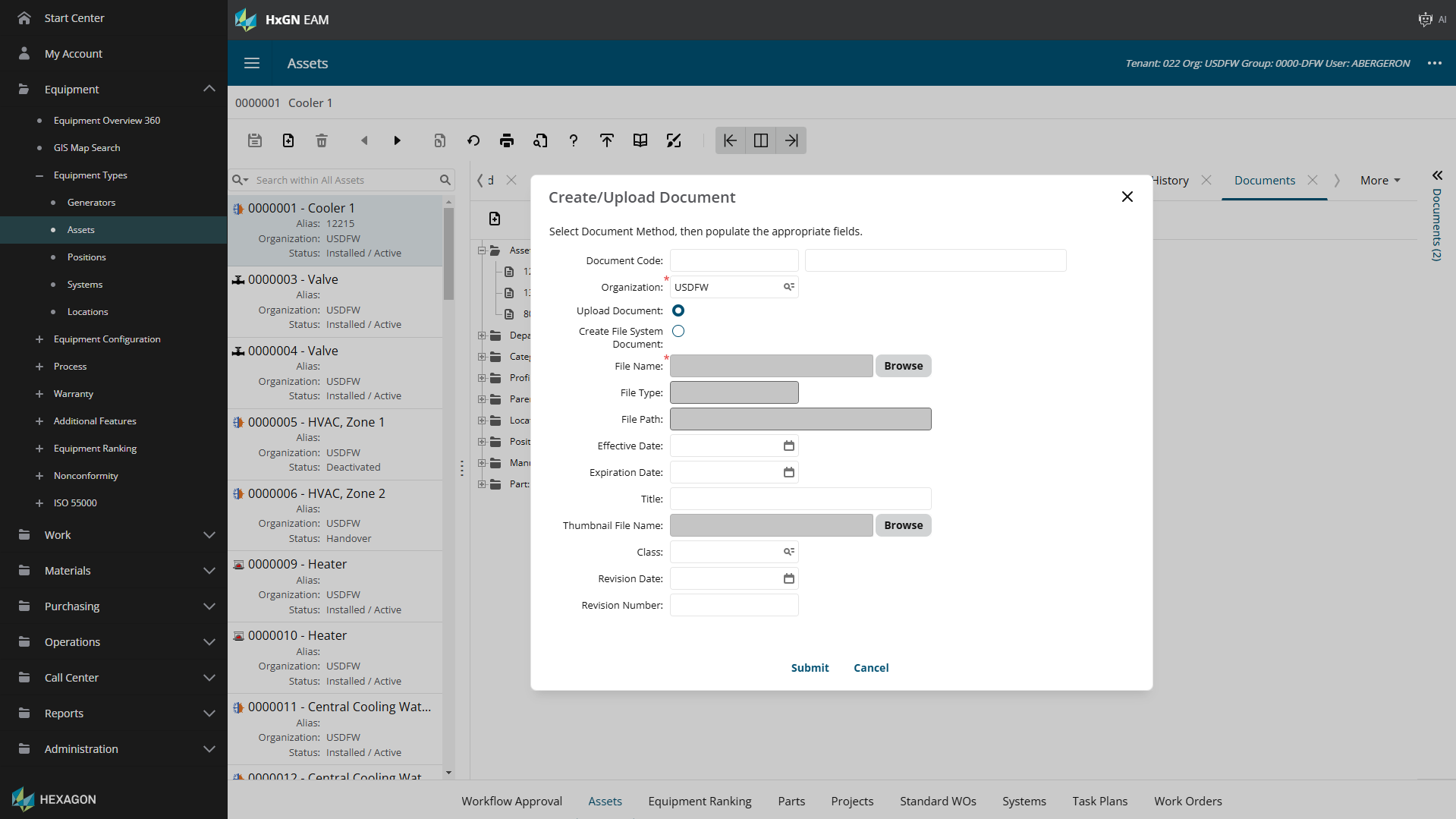 Document Management
Document Viewing

Document Create / Upload

Versioning / Upload History 

Locking / Unlocking

Document API
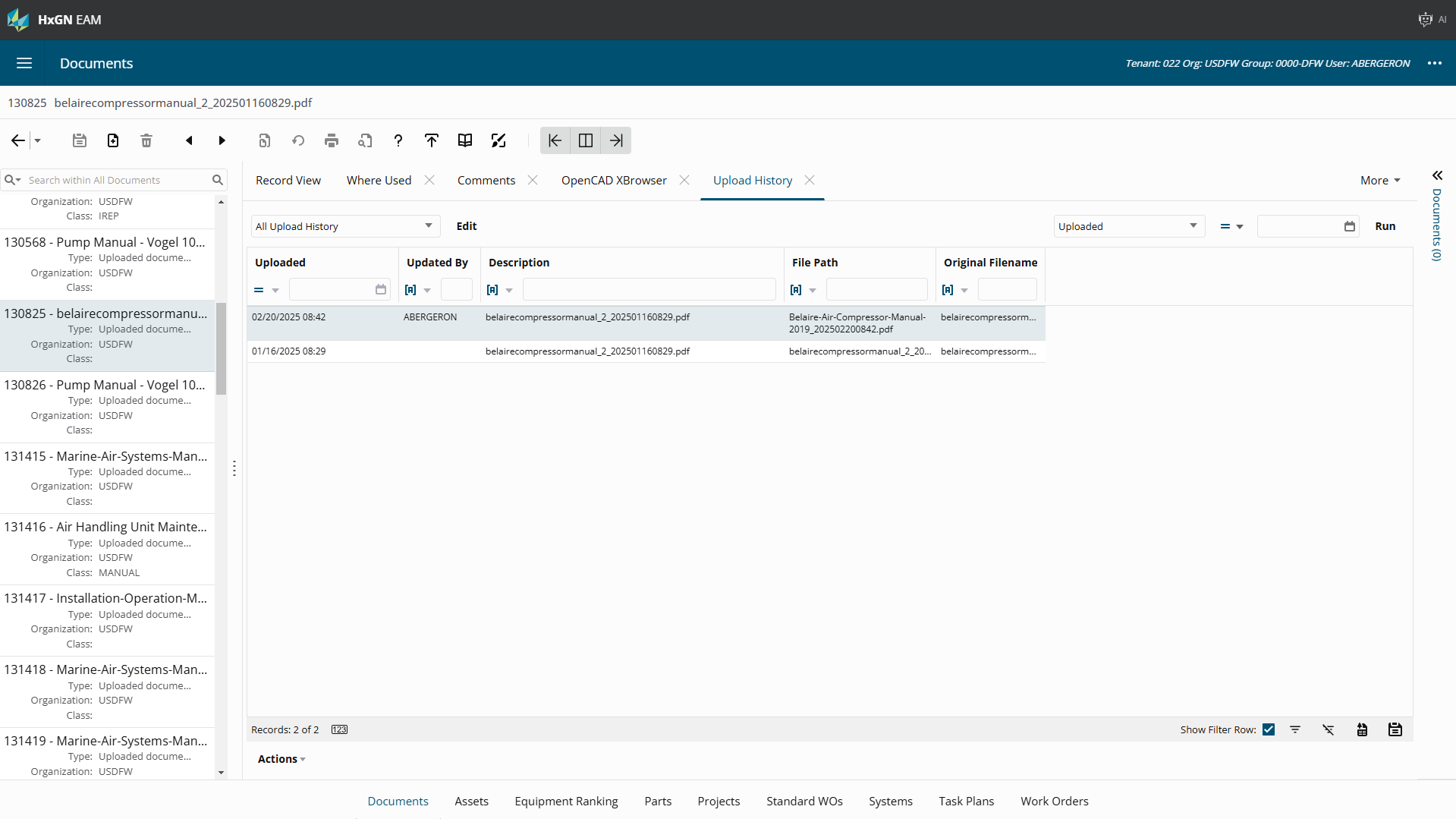 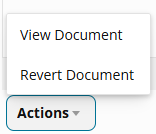 Document Management
Document Viewing

Document Create / Upload

Versioning / Upload History 

Locking / Unlocking

Document API
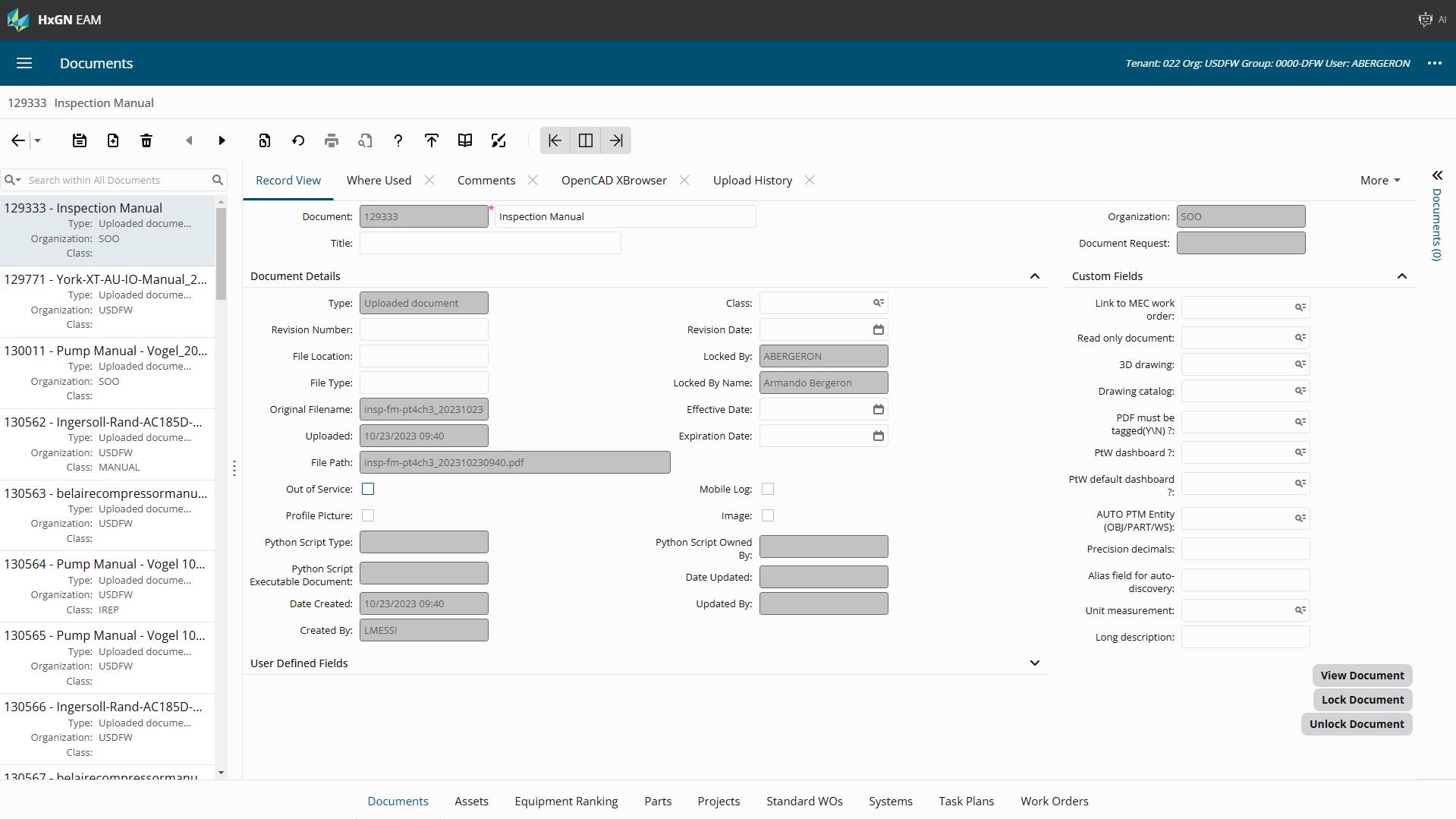 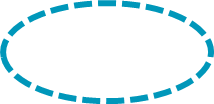 Document Management
Document Viewing

Document Create / Upload

Versioning / Upload History 

Locking / Unlocking

Document API
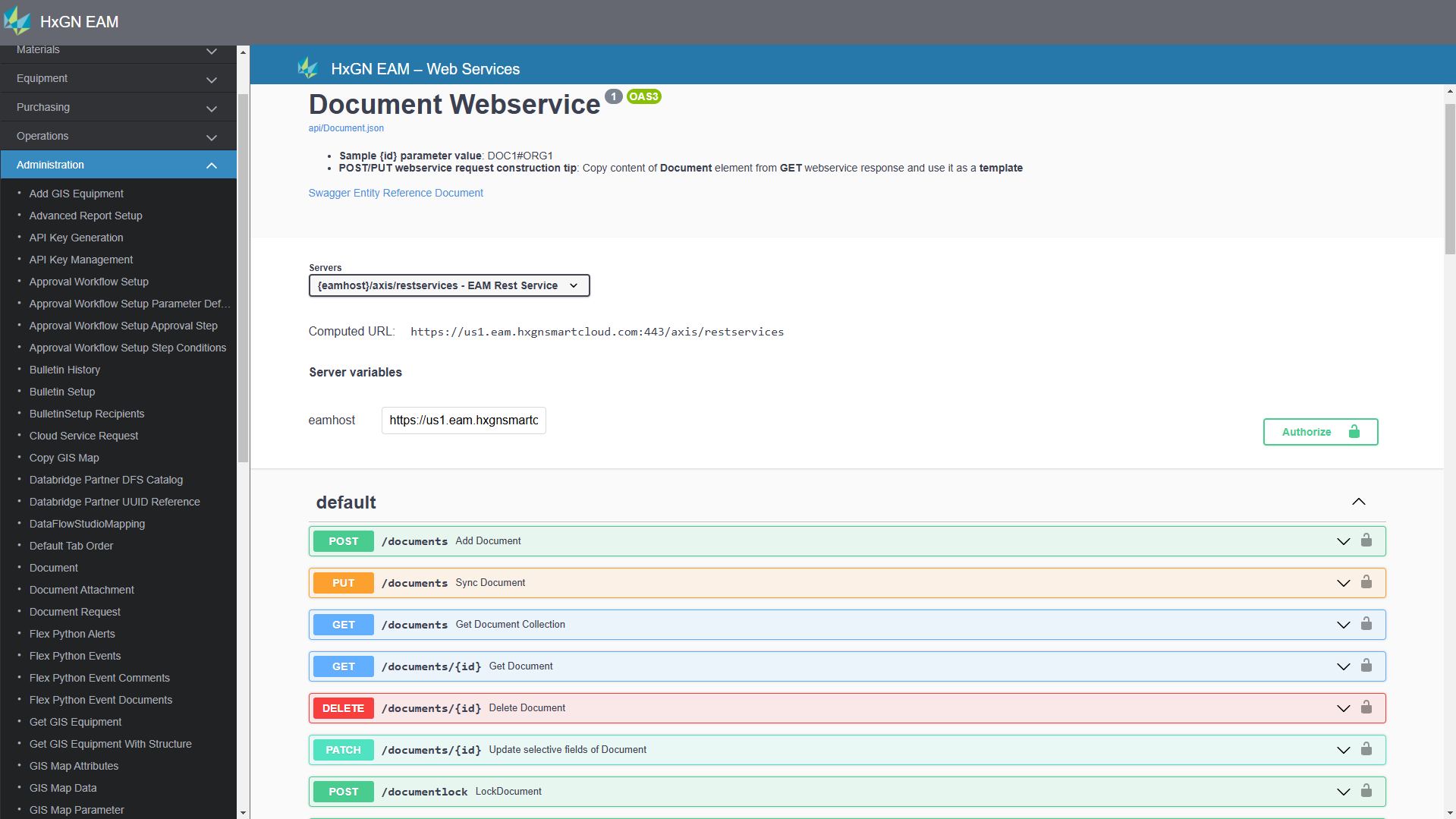 Agenda
SECTION 1
Existing Capability
SECTION 2
Recent Enhancements
SECTION 3
Setup Options
Document Repository Requests
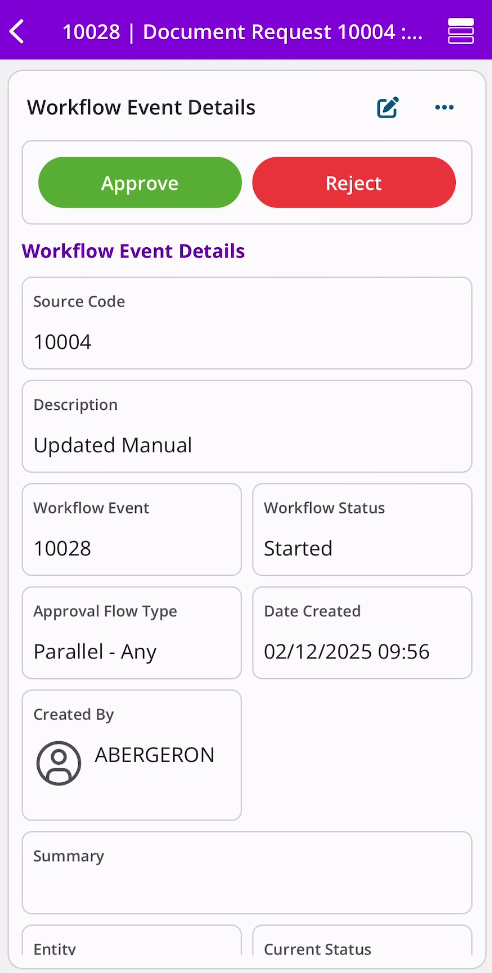 Awaiting Approval
Unfinished
Approved
Rejected
Cancelled
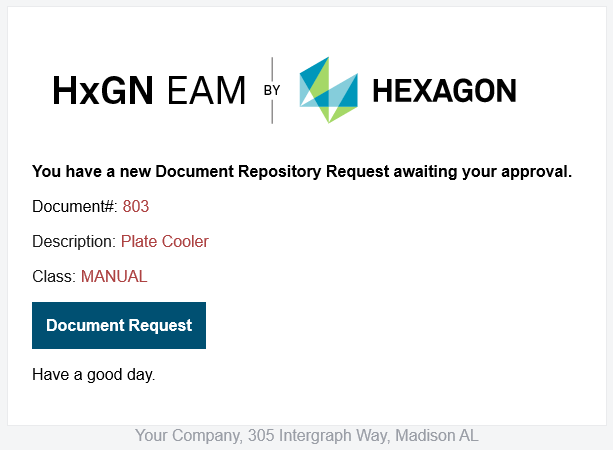 This new screen allows document requests to be submitted for both creating and updating a document. You can incorporate document locking and approval workflow to streamline the approval process.
Document Authorizations
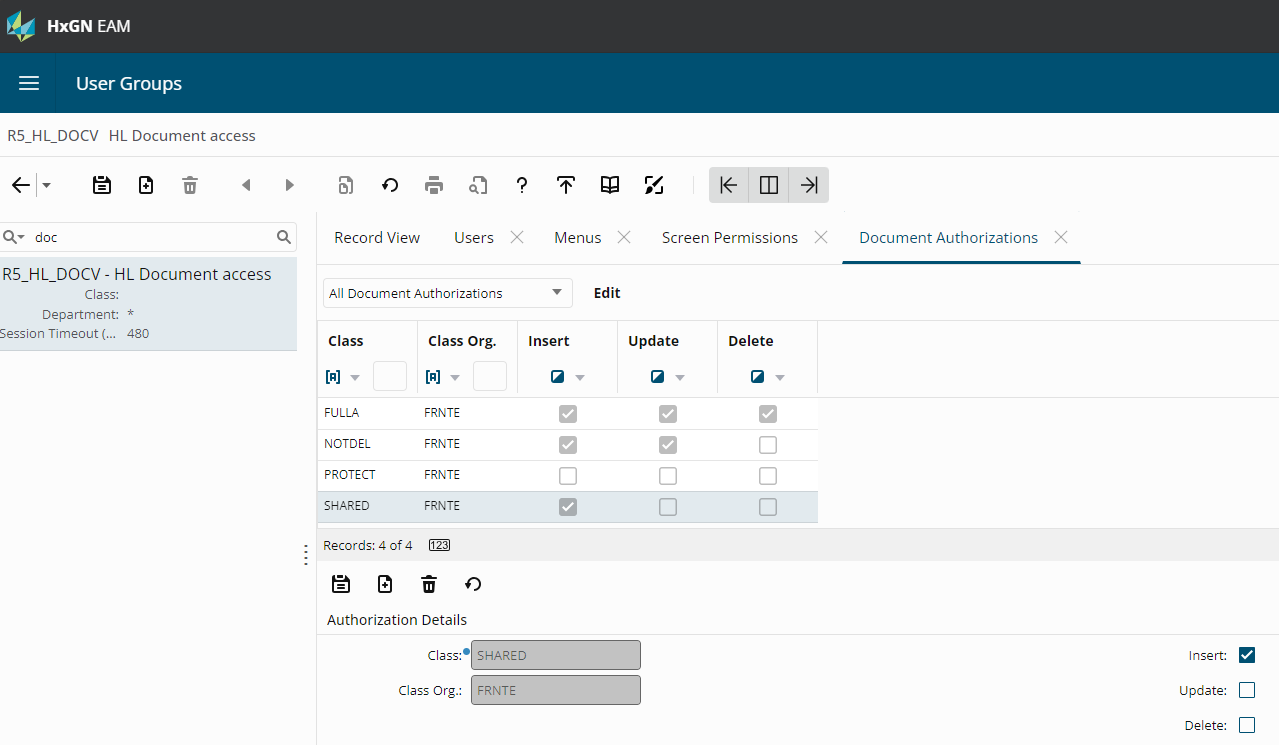 This enables document authorizations for uploaded documents based on the document class. When document authorization is enabled, only the documents of authorized classes appear in the documents list of values. If the document has a class not authorized in the user group, the document will not appear in the list.

If no class if provided, no rule is applied. This supports document security for uploaded documents only. This document security is governed by the install parameter: DOCUAUTH
Agenda
SECTION 1
Existing Capability
SECTION 2
Recent Enhancements
SECTION 3
Setup Options
Setup Options: EAM Parameters
Note: not a comprehensive list
Setup Options: EAM Parameters
Note: not a comprehensive list
Install Parameter: DOCOVRWR
Set to YES to allow Uploaded Documents to be updated. A copy of the previous document is maintained in the document history. Set to NO to prevent updating Uploaded Documents.

This will restrict the Document Repository Request screen from updating any existing uploaded documents.